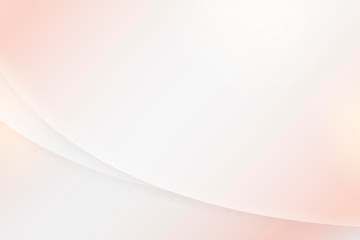 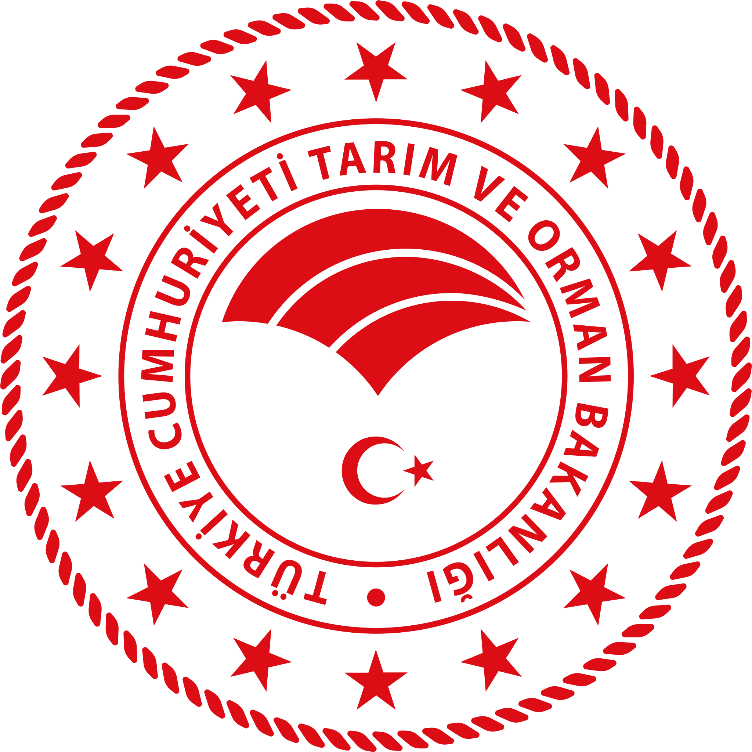 Yetenek Yönetimi ve Eğitim Daire Başkanlığı
 
Staj ve Yetenek Kazanımı Çalışma Grubu
Şubat - 2024
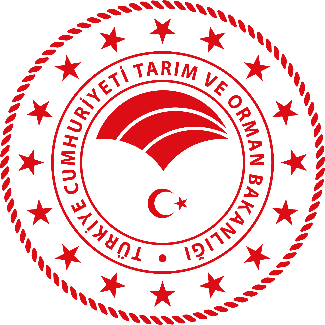 Kimler Staj Yapabilir
Tarım ve orman ile ilgili mesleki ve teknik okullarda okuyan lise ve üniversite öğrencileri
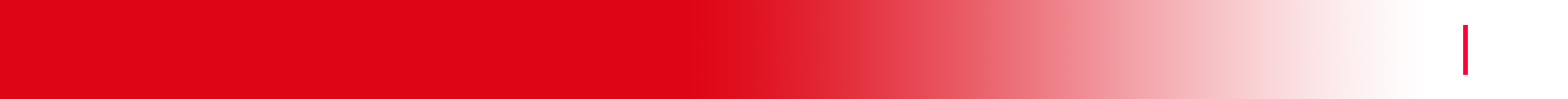 Personel Genel Müdürlüğü
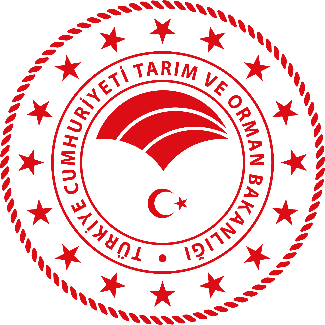 Mevzuat
3308 Sayılı Mesleki Eğitim Kanunu
CB Ulusal Staj Programı Uygulama Yönergesi
Bakanlığımız Staj Yönergesi
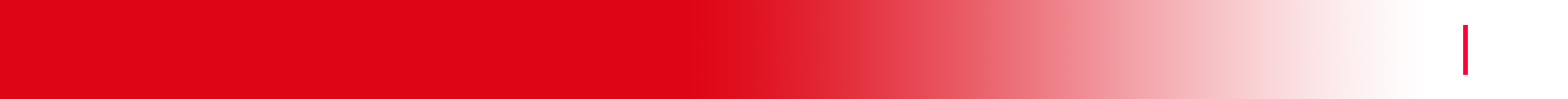 Personel Genel Müdürlüğü
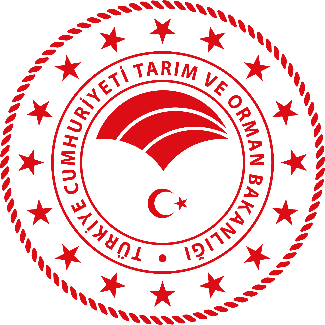 Lise Stajları
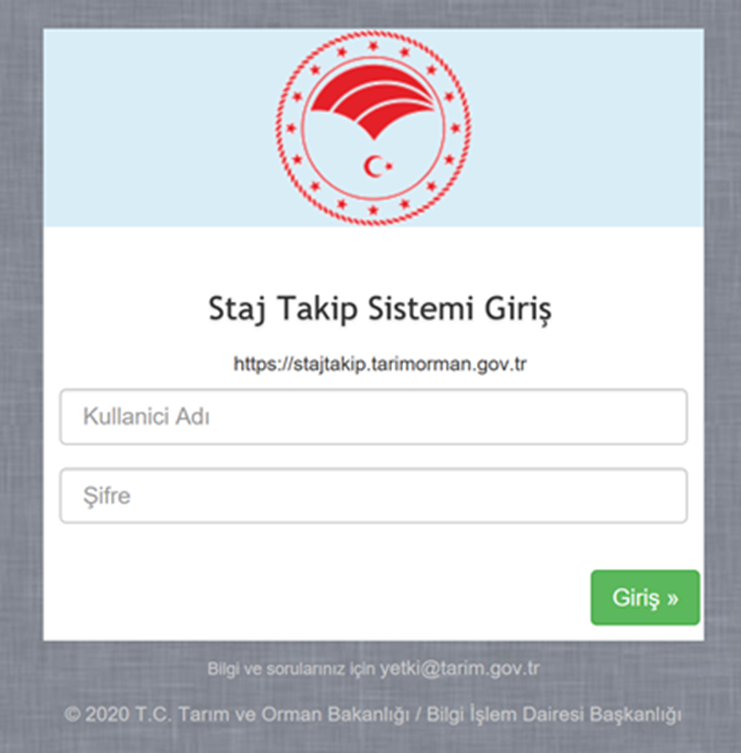 Mesleki ve teknik okullarda okuyan lise öğrencilerinin başvuruları Bakanlığımız Bilgi Teknolojileri Genel Müdürlüğü tarafından hazırlanan “Staj Takip Sistemi” ile e-Devlet üzerinden alınmaktadır.
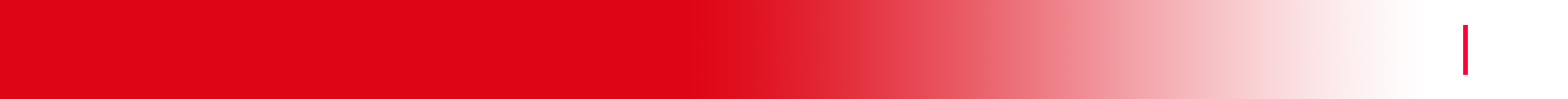 Personel Genel Müdürlüğü
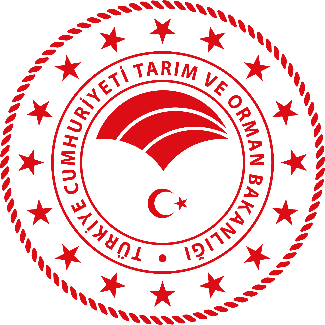 Lise Stajları
Lise öğrencileri genellikle 9 ay boyunca staj yapmaktadır.
Lise öğrencileri okul başlangıcı ile stajlarına başlamaktadır.
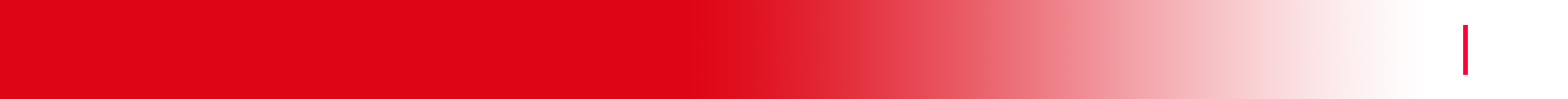 Personel Genel Müdürlüğü
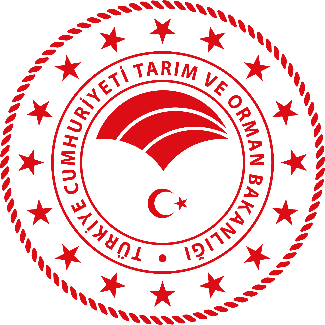 Üniversite Stajları
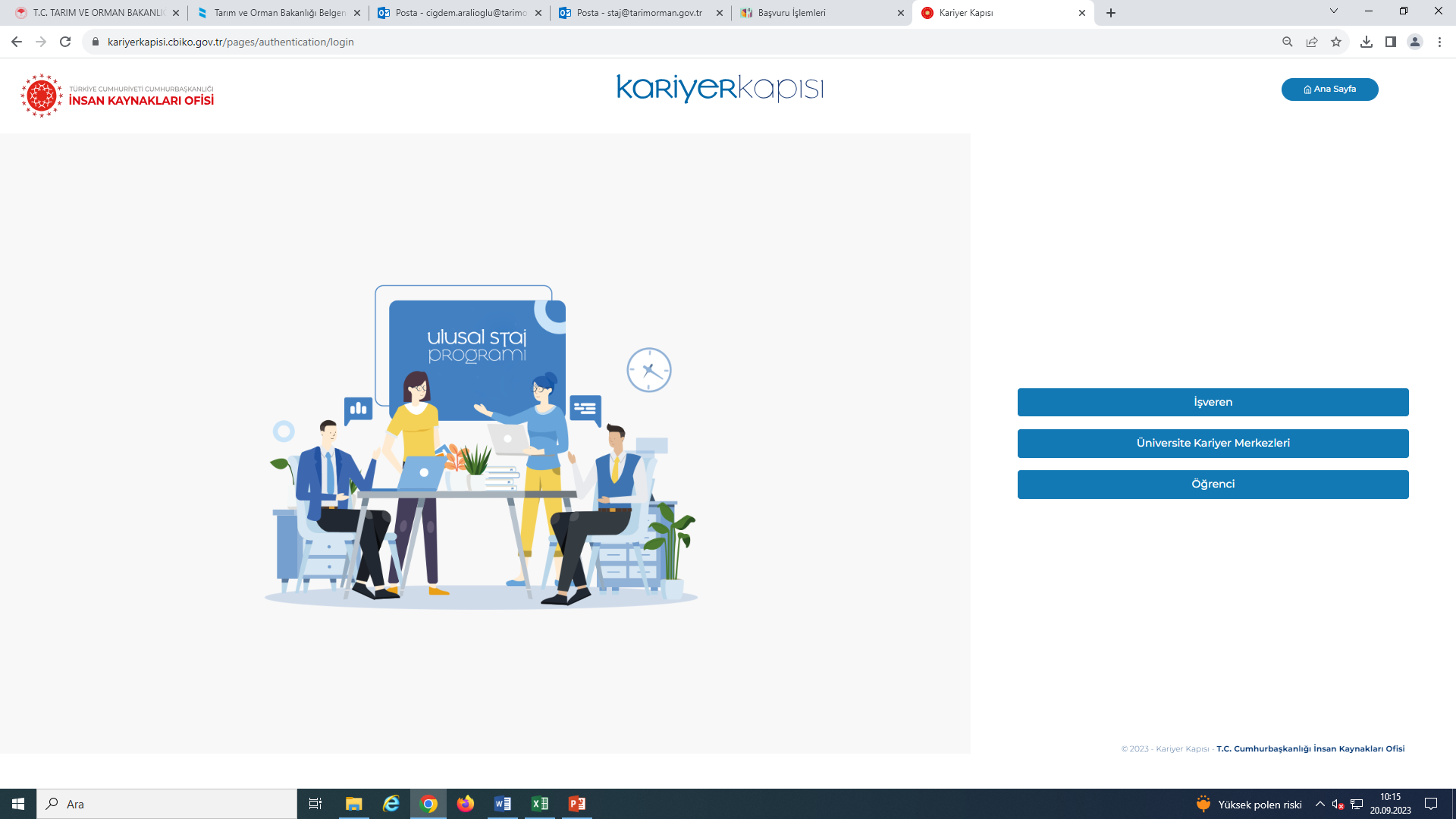 Ön lisans ve Lisans öğrencilerinin staj başvuruları Cumhurbaşkanlığı Ulusal Staj Programı kapsamında Kariyer Kapısı Sistemi üzerinden alınmaktadır.
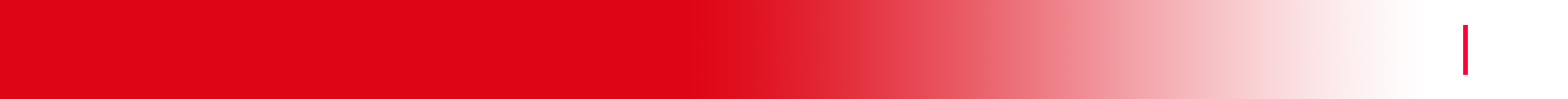 Personel Genel Müdürlüğü
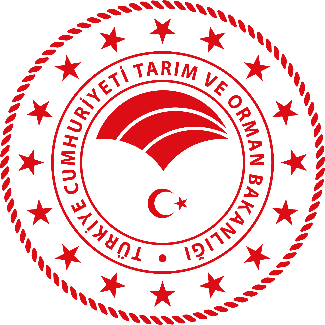 Üniversite Stajları
Üniversite öğrencileri 20, 30, 45 vb. iş günü olarak staj yapmaktadırlar.
Üniversite öğrencileri stajlarını yaz tatili süresince yapmaktadırlar.
Üniversite öğrencilerine ödenecek ücretler hafta sonları ve resmi tatiller eklenerek yapılmaktadır.
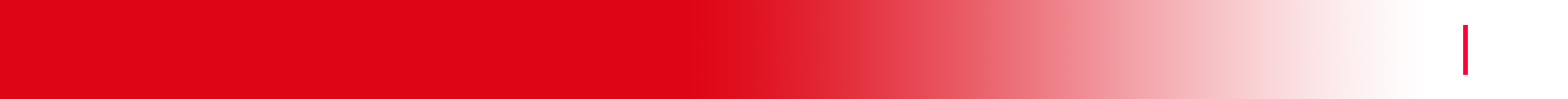 Personel Genel Müdürlüğü
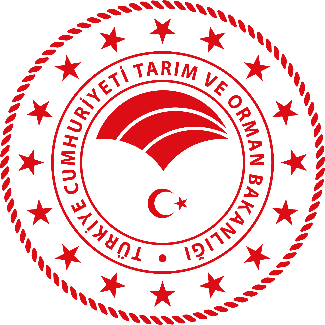 Staj Ücreti
Staj yapan lise ve üniversite öğrencilerine yaptıkları staj kapsamında Mesleki Eğitim Kanunu’nun 25’inci maddesine göre net asgari ücretin yüzde otuzu (% 30) üzerinden ödeme yapılmaktadır.
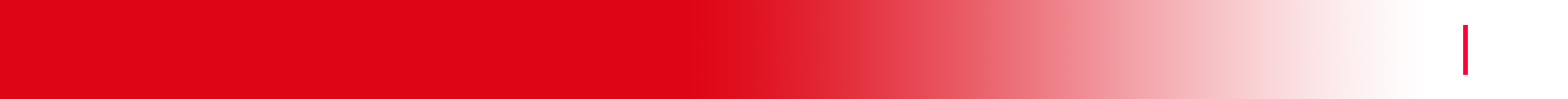 Personel Genel Müdürlüğü
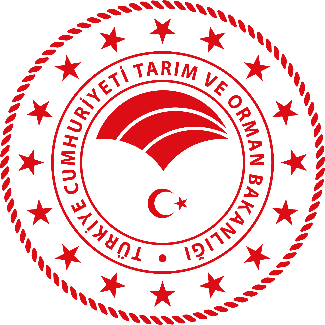 Dikkat Edilmesi Gereken Hususlar
Staj Takip Sistemi «Duyurular» bölümünün takip edilmesi
Sistem üzerinden veri girişlerinin (Planlama, gerçekleşme, kontenjan vb.) zamanında yapılması
Staj Takip Sistemi üzerinden lise başvuruları kabul/ret işlemlerinin mutlaka yapılması
Başvurular e-Devlet üzerinden alındığından fiziki başvuru kabul edilmemesi
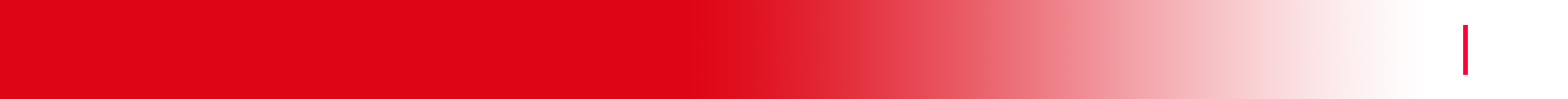 Personel Genel Müdürlüğü
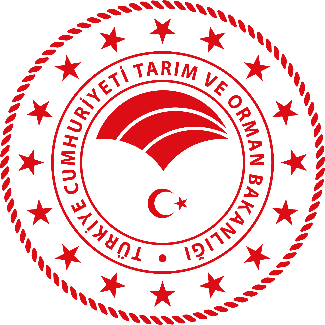 Dikkat Edilmesi Gereken Hususlar
Stajyerin kabul edilmesi sonrası öğrenim gördüğü kuruma resmi yazı ile bildirilmesi
Staj başlangıcında stajyer ile sözleşme imzalanması
Stajyerin sigorta işlemini öğrenim gördüğü kurum tarafından yapıldığının kontrol edilmesi
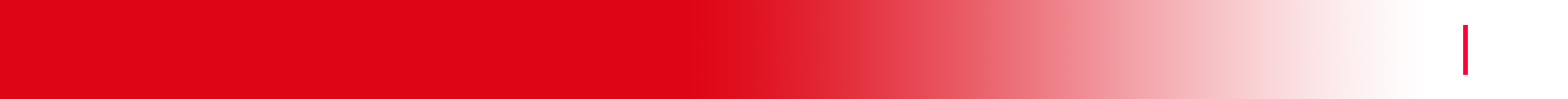 Personel Genel Müdürlüğü
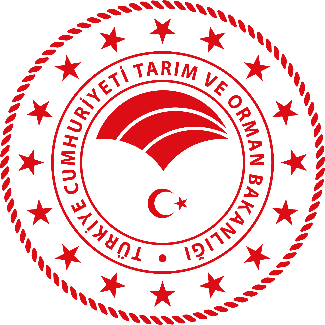 İletişim
e-posta adresi: staj@tarimorman.gov.tr

Çiğdem Aralıoğlu	Dahili: 3142

Seher Akçay		Dahili: 2097
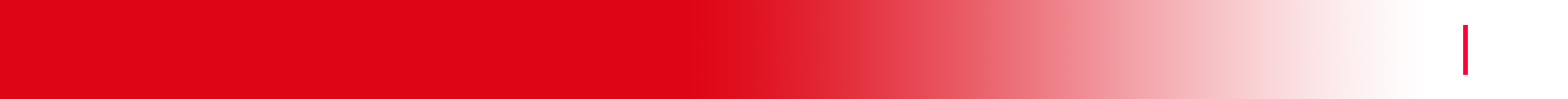 Personel Genel Müdürlüğü
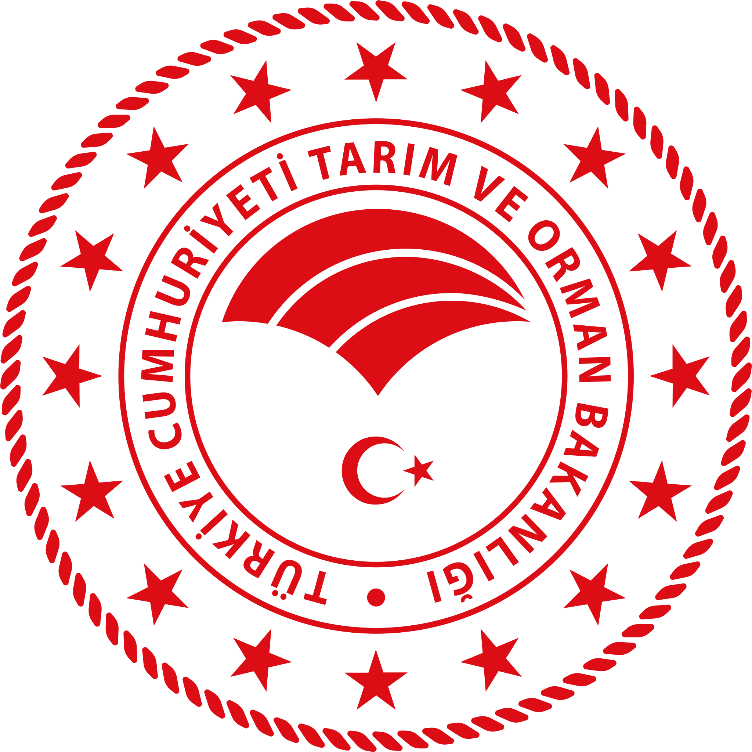 ARZ EDERİM